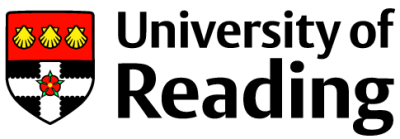 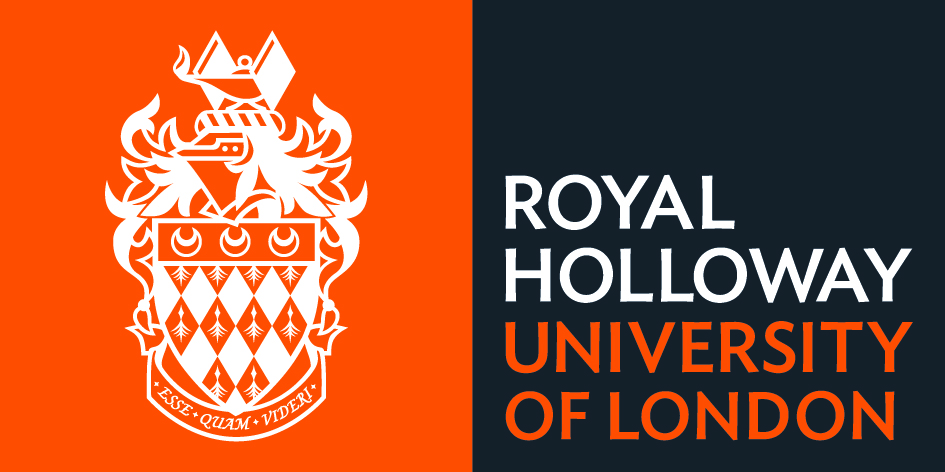 Introduction to questionnaire design
Dr Alana James
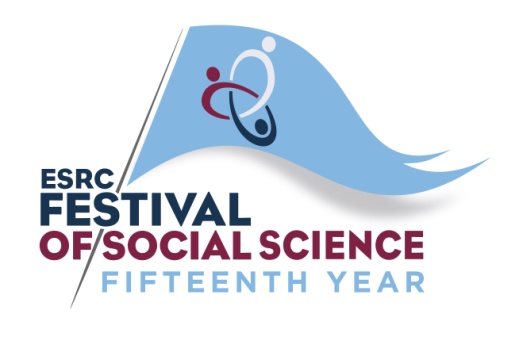 Questionnaire approaches
[Speaker Notes: Can administer your questionnaire by printing copies, by putting it online e.g. google surveys, by you asking people questions and writing down their answers (face to face or over phone etc)]
Questionnaire approaches
Rank each as Low, Medium, or High for:
Protecting participants’ anonymity
Risk of researcher bias affecting responses
Dependence on participants’ reading skills
Control of the order participants answer questions in
Time required for researchers to set-up and/or run
[Speaker Notes: To prompt discussion of these issues. Incl. social desirability and context effects (order of questions).
Answers could be (Paper answers depend on whether researchers are present or not):
Protecting participants’ anonymity – Paper – Moderate; Online – High; In person - Low
Risk of researcher bias affecting responses – Paper – Moderate; Online – Low; In person - High
Dependence on participants’ reading skills – Paper – Moderate; Online – High; In person - Low
Control of the order participants answer questions in – Paper – Low/Moderate; Online – Low; In person - High
Time required for researchers – Paper – Moderate; Online – Moderate; In person - High]
Breaking it down
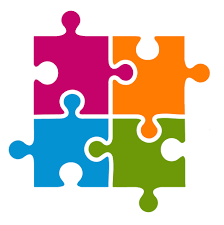 Sociodemographic items
Background details about participants it would be useful to know
Main questions
Can you break these down into sections?
Open question
Sometimes helpful to end with open question that lets people tell you anything else which they think is important

Breaking the questionnaire down can make designing it easier for researchers, and make it easier for participants to complete
[Speaker Notes: Ask them to suggest sociodemographic items]
Open vs. Closed questions
Which do you think would most improve happiness at school?
Free ice cream
No exams
What do you think would improve happiness at school?
Useful when you…
Don’t know much about topic
Want lots of detail
Answers might be harder to analyse
Useful when you…
Want to compare certain choices
Answers can be coded and may be numerically analysed
[Speaker Notes: Discuss pros and cons, and use of both. And link with type of data]
So many options
Categorical questions
e.g.  What is your school year?	Year 7
	Year 8	
	Year 9
e.g.  What clubs do you take part in? (tick all that apply)
	Drama club
	Orchestra
	Choir
	Chess club
	Debating society
Ranking 
e.g.  Rank these in order of importance to you (1=most important; 5=least important):
Drama club
Orchestra
Choir
Chess club
Debating society

e.g. Best-worst; Most-least preferred
Likert scales
Items e.g. 
I feel happy when I am at school
O Strongly Disagree O Disagree O Neither Agree nor Disagree O Agree O Strongly Agree

I worry about going to school
O Never O Rarely O Some of the time O Most of the time O Always

Questions e.g.
What do you think about the new lunch menu?
O Very Poor O Poor O Neutral O Good O Very Good

How do you feel about the amount of homework you receive?
O Far too little O Too little O About right O Too much O Far too much
Likert scales
Choose how many ‘points’ in your scale
Usually 3, 4, 5 or 7
To get numerical data, give each answer a score e.g.
Never (0); Sometimes (1); Often (2); Always (3)
Less likely (1); About the same (2); More likely (3)
Not Interested (1) - - - - - - - Very Interested (7)
If it makes sense, you can add up scores across questions to get a total score on a section of the questionnaire
Best to keep likert scale the same across questions
Asking the right questions
Avoid…
Complicated wording
Double-barrelled questions
Leading questions
Double negatives
Answer categories that overlap
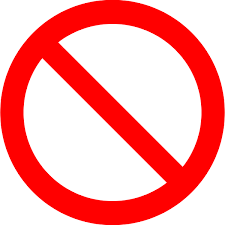 Make it easy to complete
Keep things clear
Use words youngest participant can understand
Use a clear font, in a size that is easy to read
Don’t use lots of different response scales
Tell people at the start…
How long it will take (roughly)
If some questions will be on sensitive topics 
That they can choose not to answer questions
Help people keep track by…
Numbering questions and pages
Thanking people at the end for taking part!
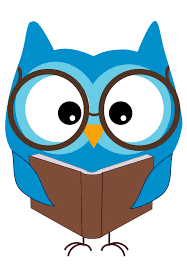 Bad questionnaire example
How many issues can you spot in the questionnaire?